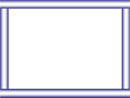 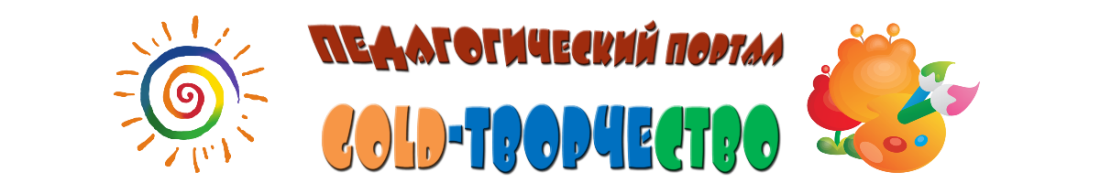 МБОУ «Жердевская СОШ»
 Тамбовской области

Тренажёр – раскраска 
«Цветик»
Окружающий мир. 1 класс. 
УМК любой

Автор – составитель:
 учитель начальных классов 
Маколкина Марина Владимировна
2015
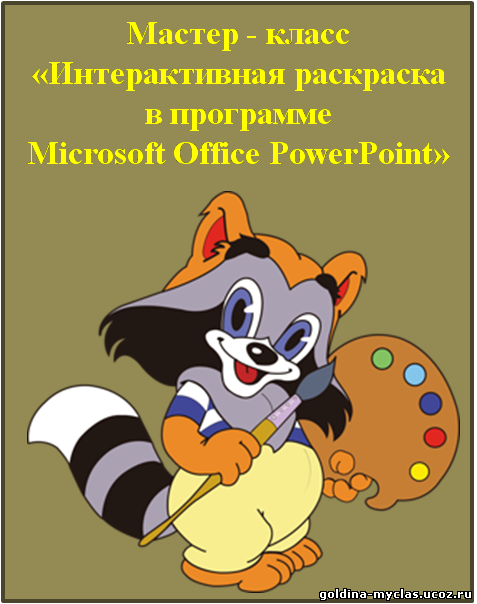 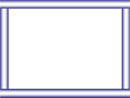 Дорогой друг!

Прочитай вопрос и выбери один из ответов.

Если ты ответишь правильно, то перейдёшь к следующему заданию.


Удачи!
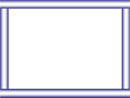 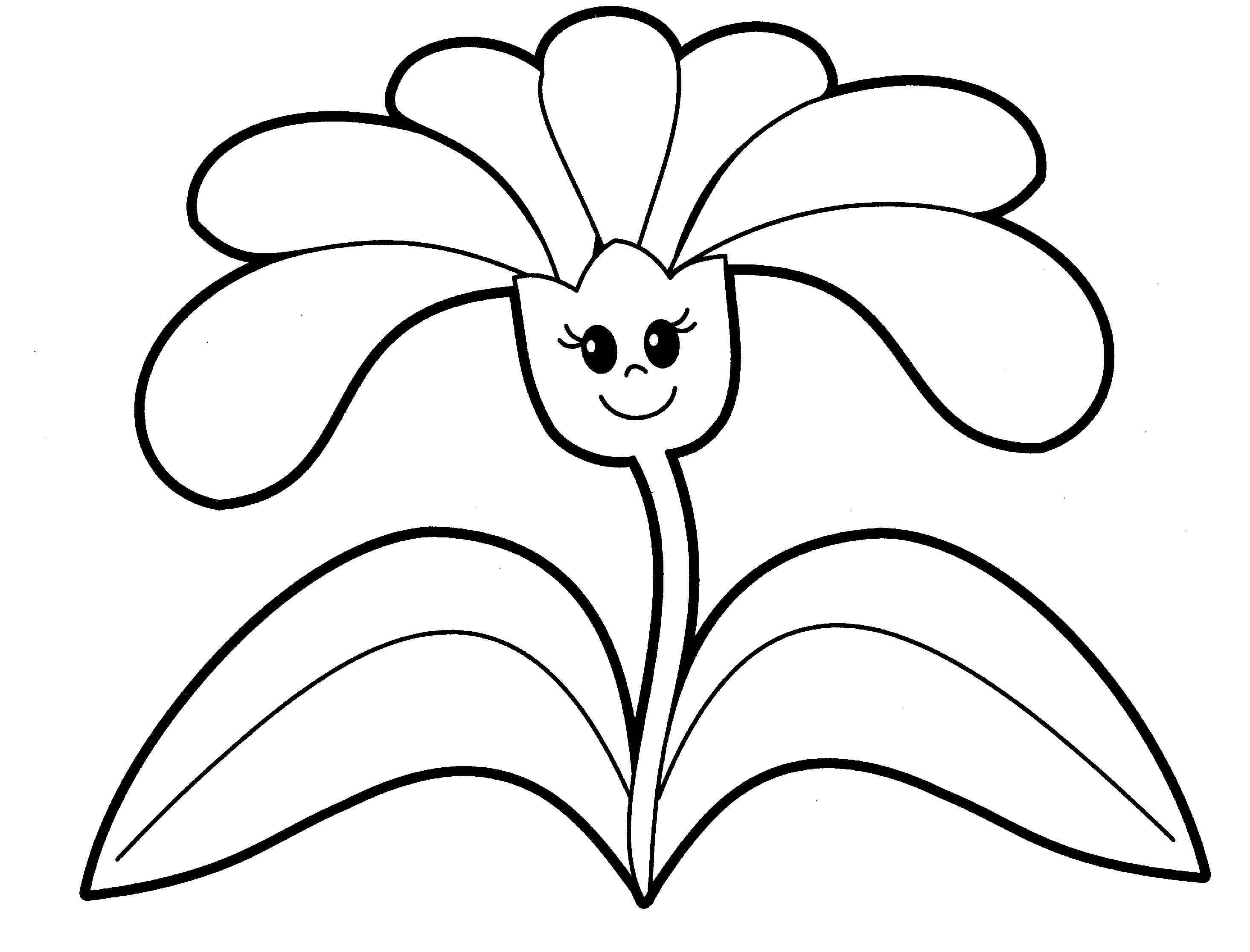 Сколько в радуге цветов?
5
7
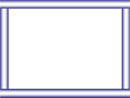 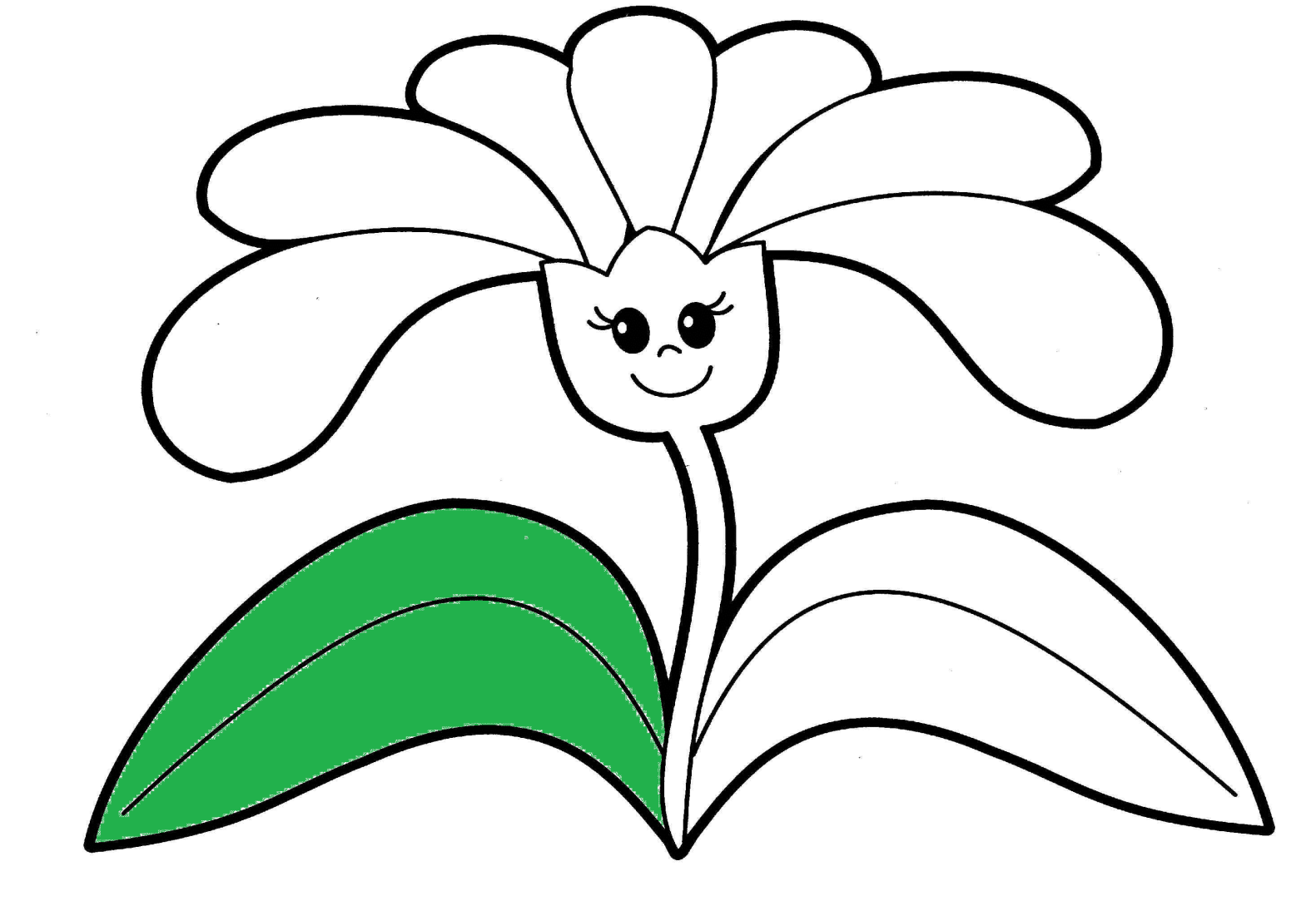 Какой цвет в радуге идёт за красным?
ОРАНЖЕВЫЙ
ГОЛУБОЙ
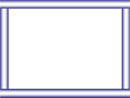 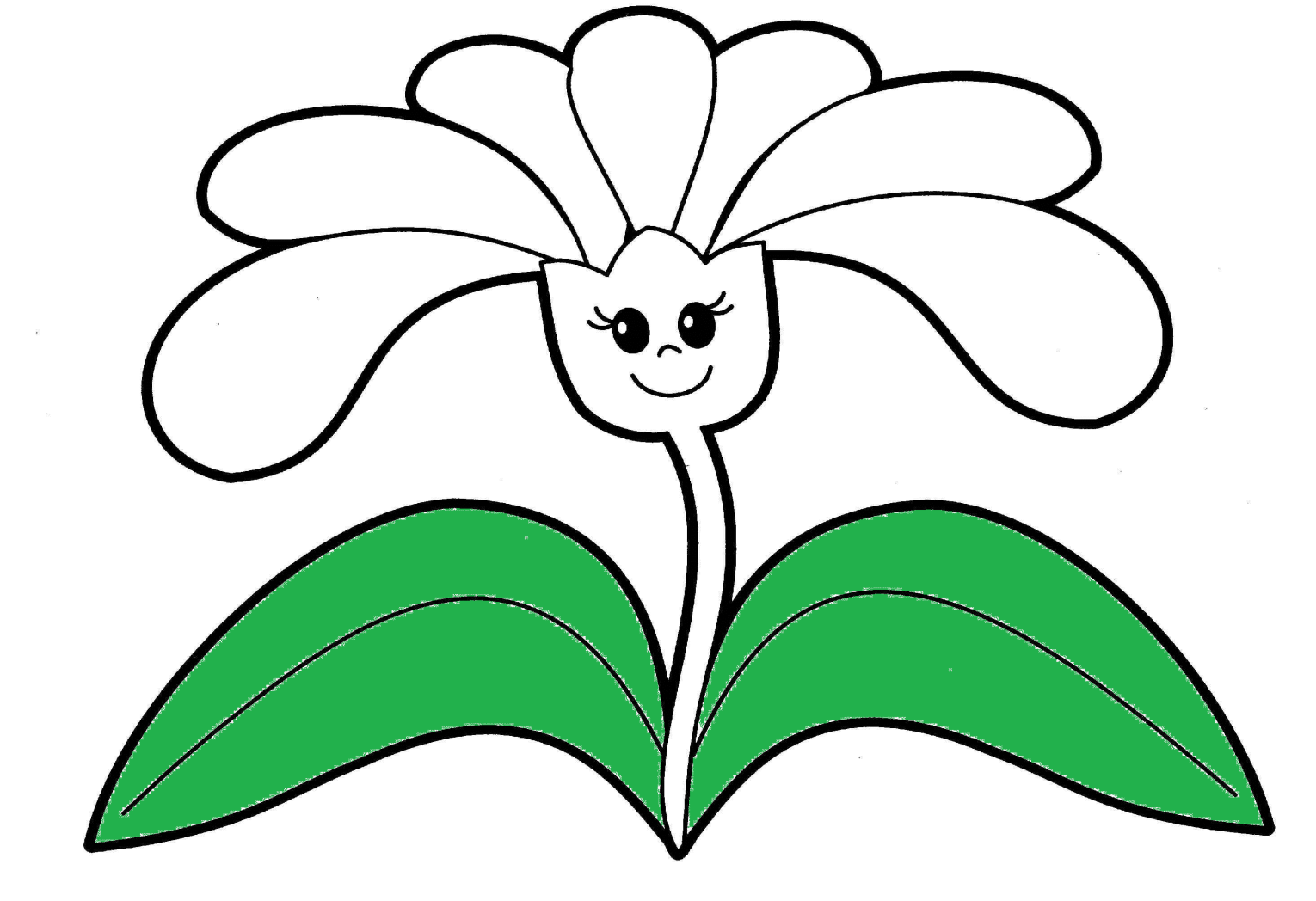 Что светит на небе днём?
ЗВЁЗДЫ
СОЛНЦЕ
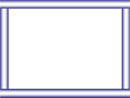 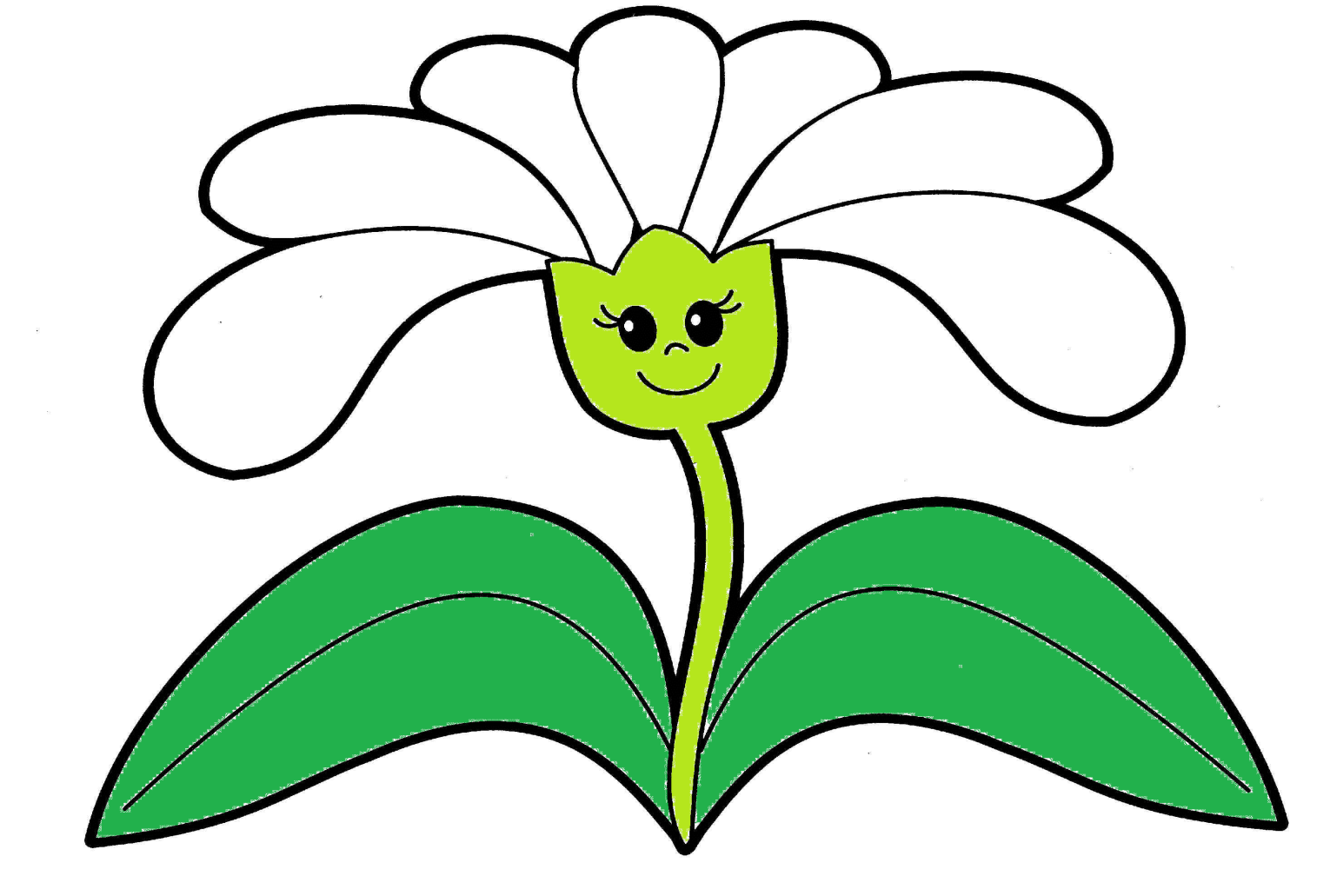 В правильной ли последовательности перечислены времена года?

Лето, осень, зима, весна.
ДА
НЕТ
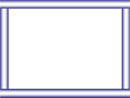 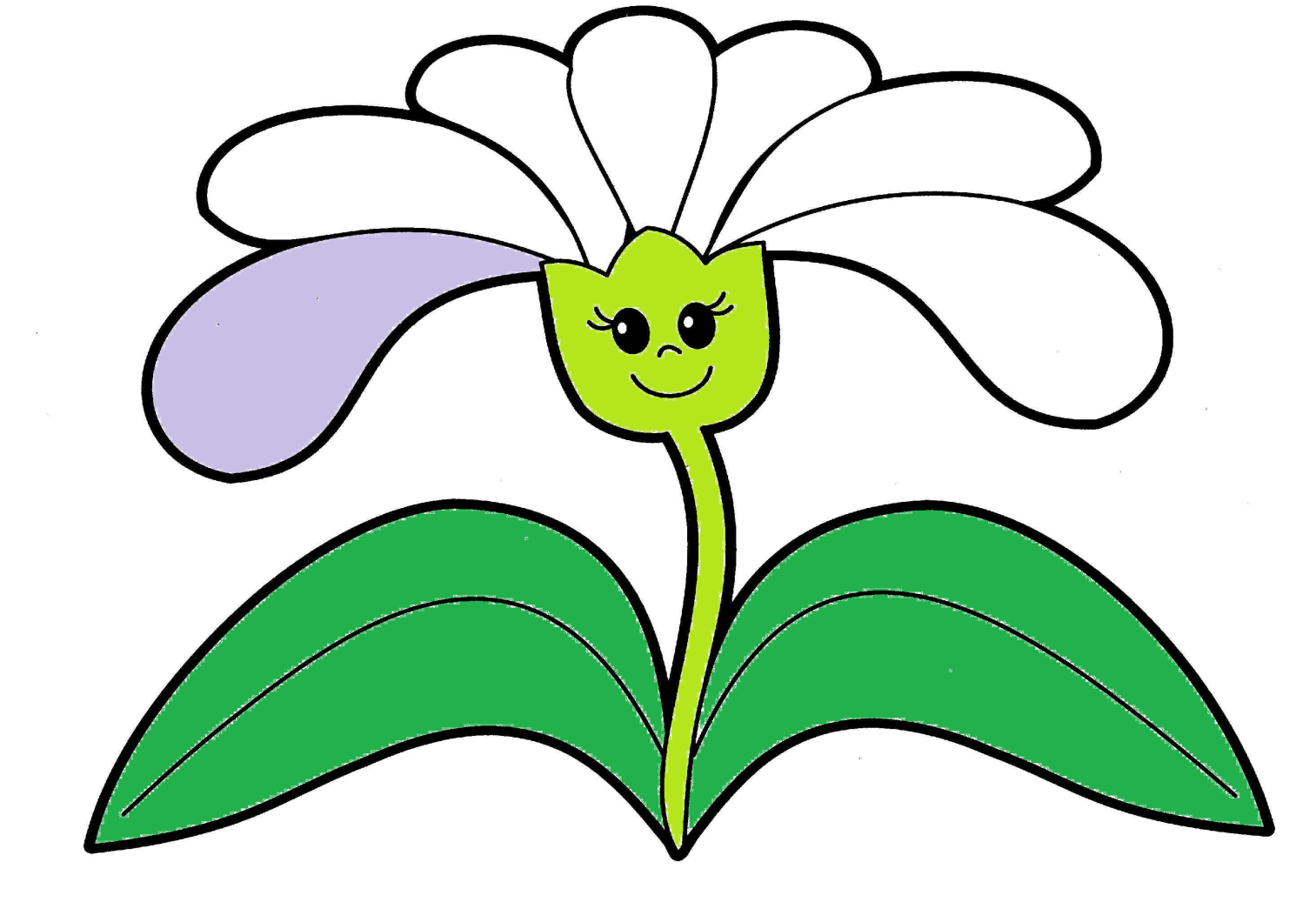 Где живут белые медведи?
НА СЕВЕРЕ
В АНТАРКТИДЕ
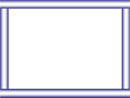 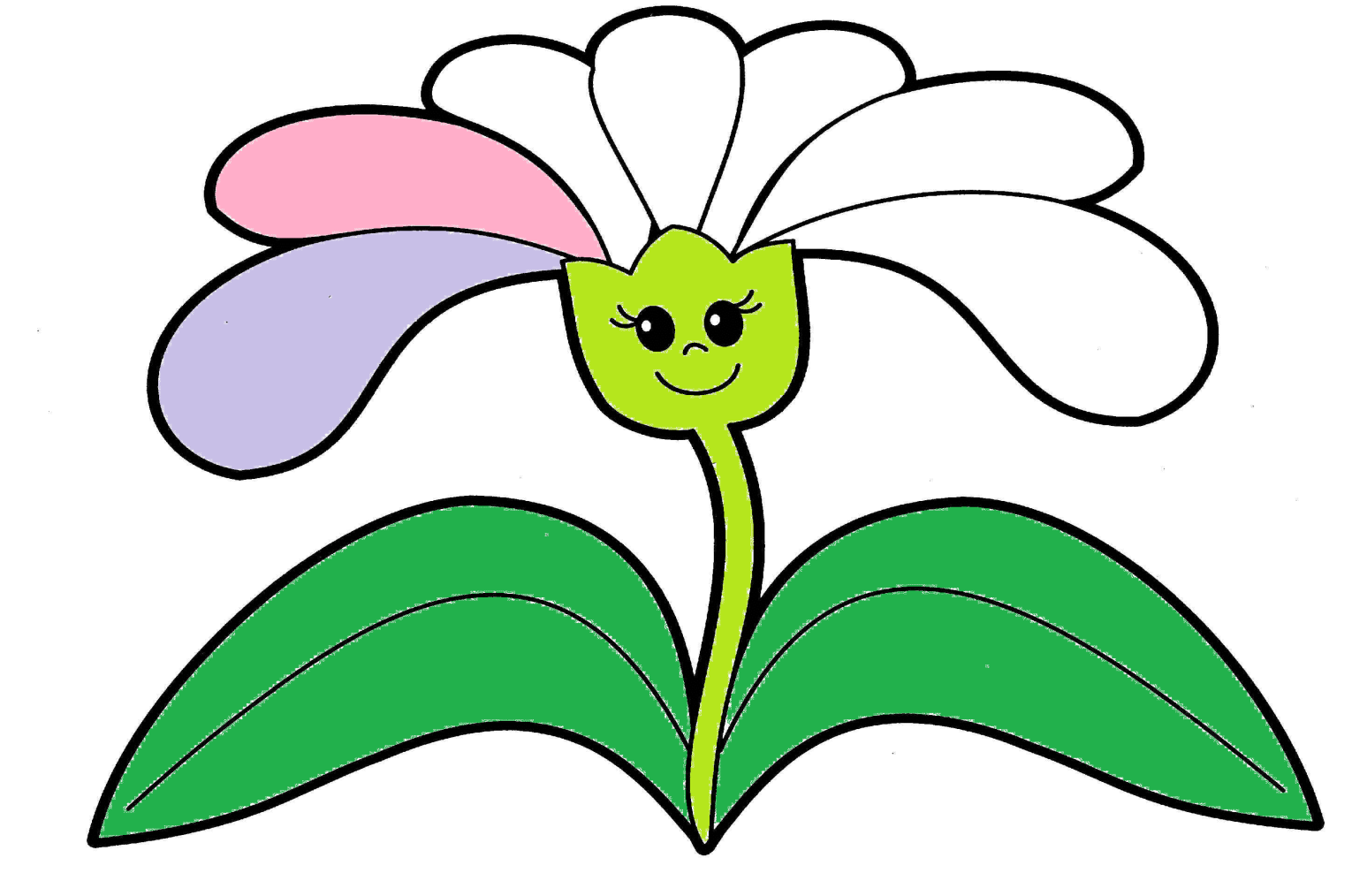 Где живут пингвины?
НА СЕВЕРЕ
В АНТАРКТИДЕ
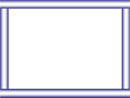 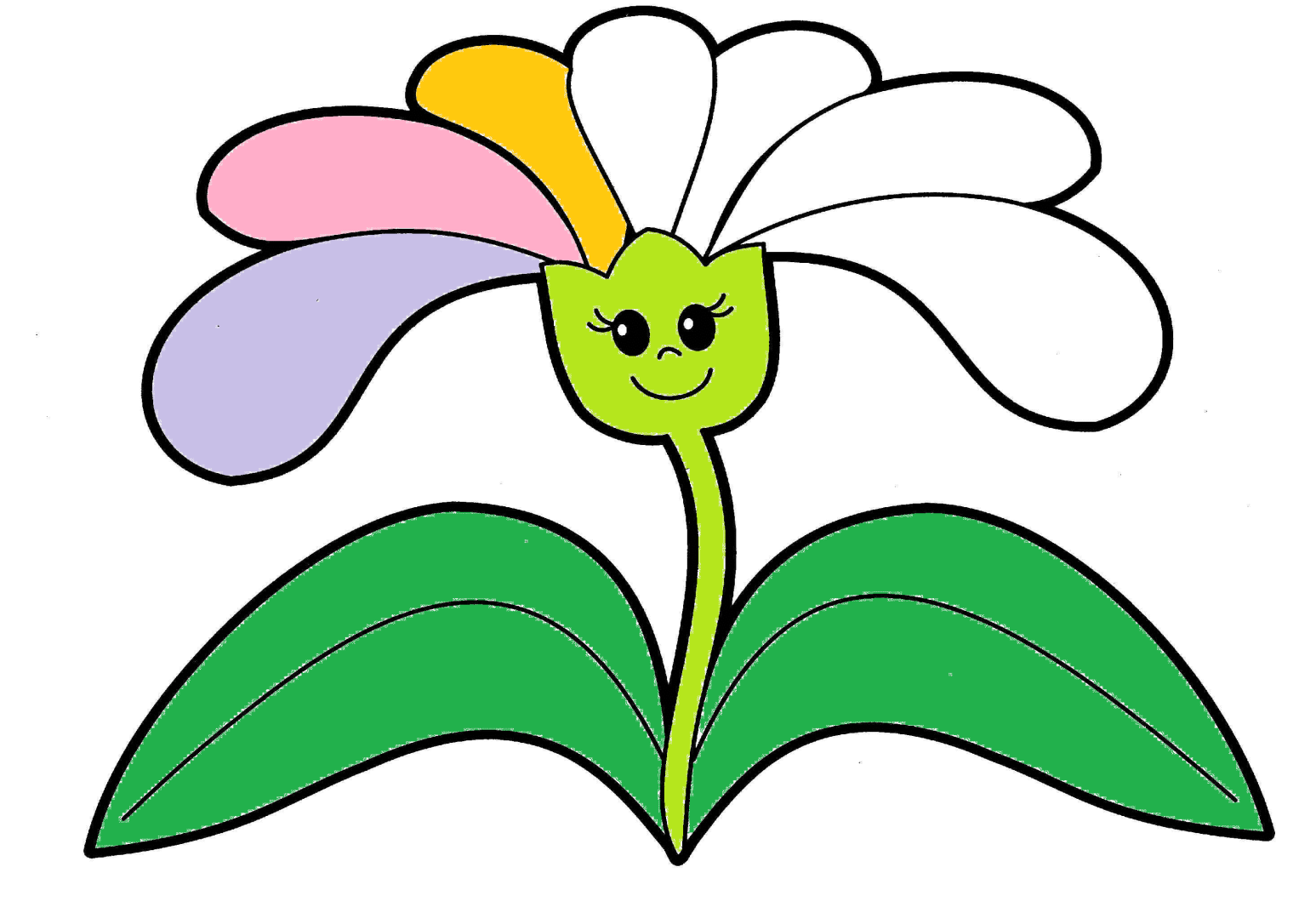 Какой витамин Вам нужен, чтобы реже болеть?
ВИТАМИН В
ВИТАМИН С
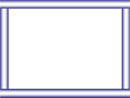 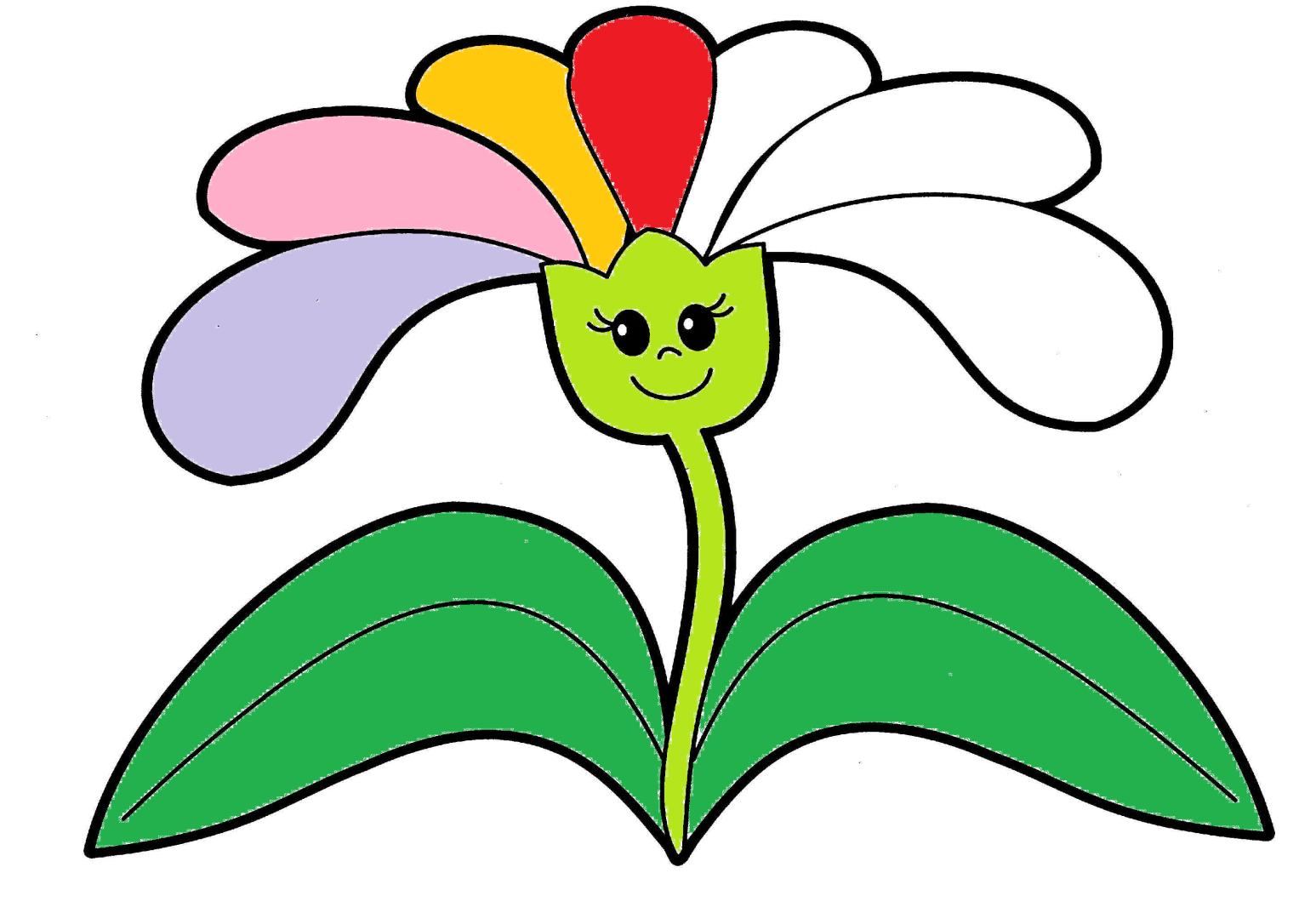 Сколько раз в день нужно чистить зубы?
2
5
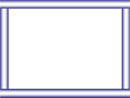 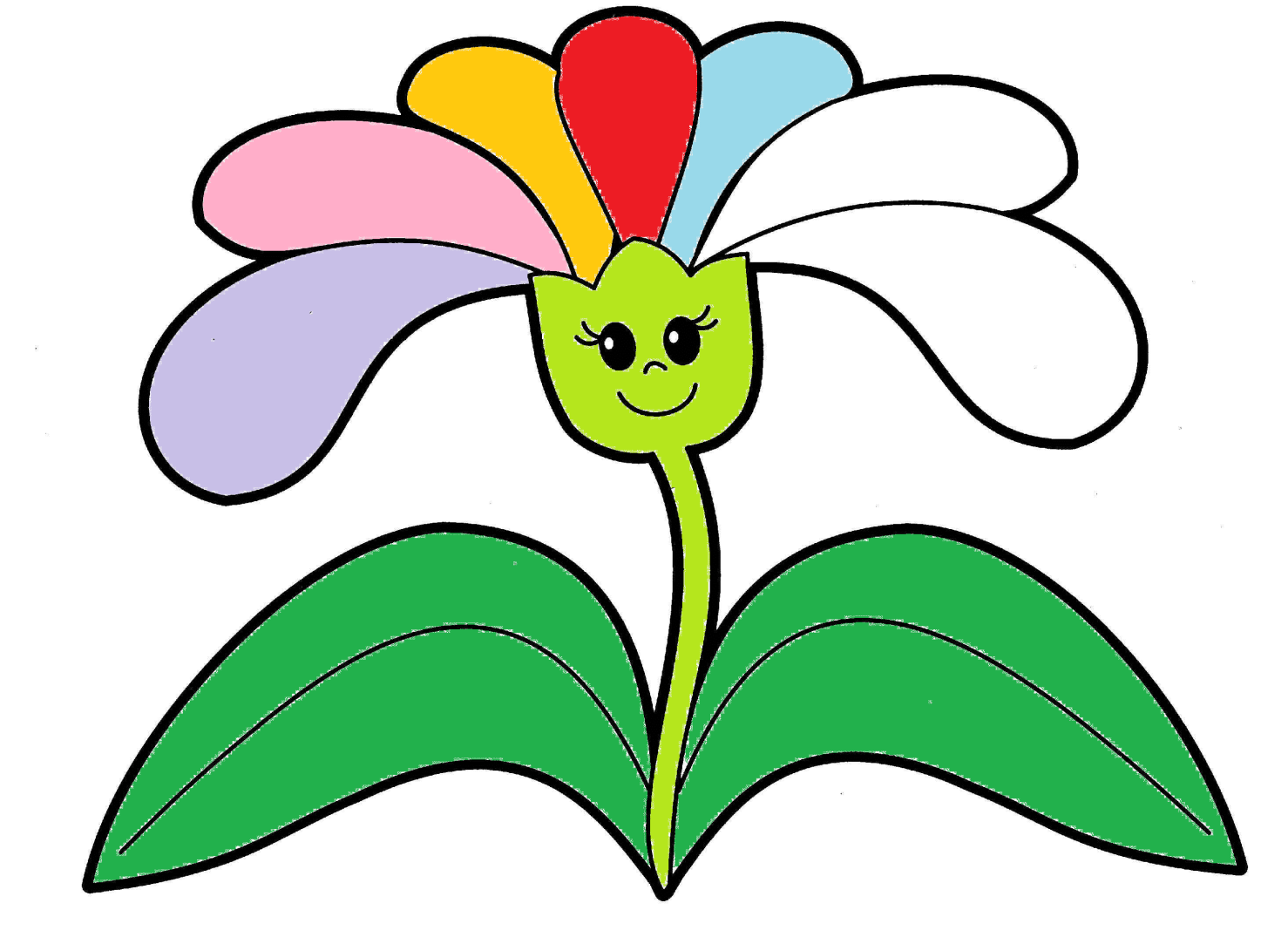 Что относится к фруктам?
КАПУСТА
ГРУША
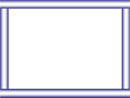 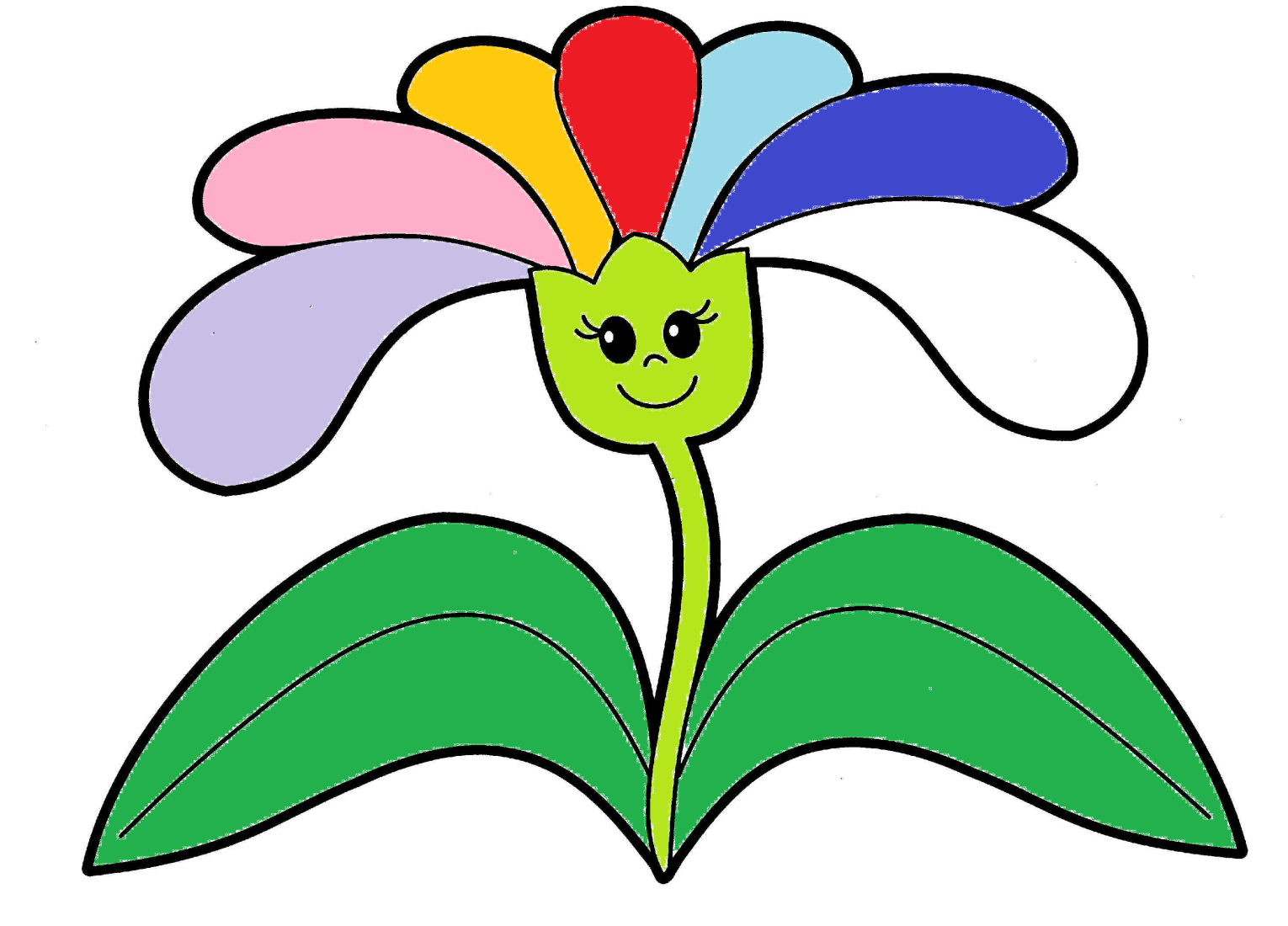 Что относится к овощам?
ЯБЛОКО
МОРКОВЬ
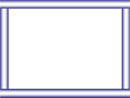 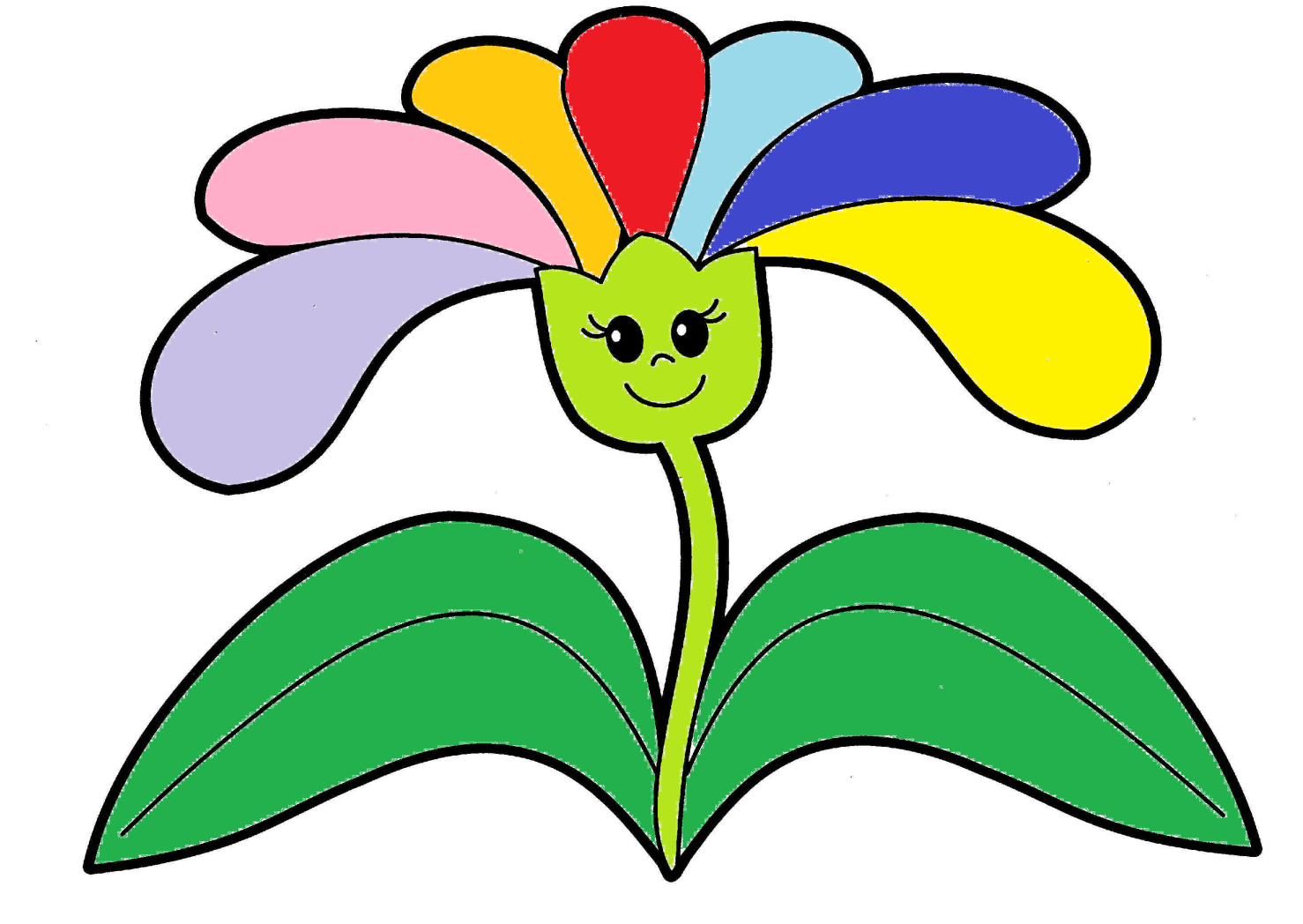 Кто относится к живой природе?
ЧЕЛОВЕК
КАМНИ
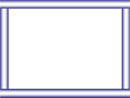 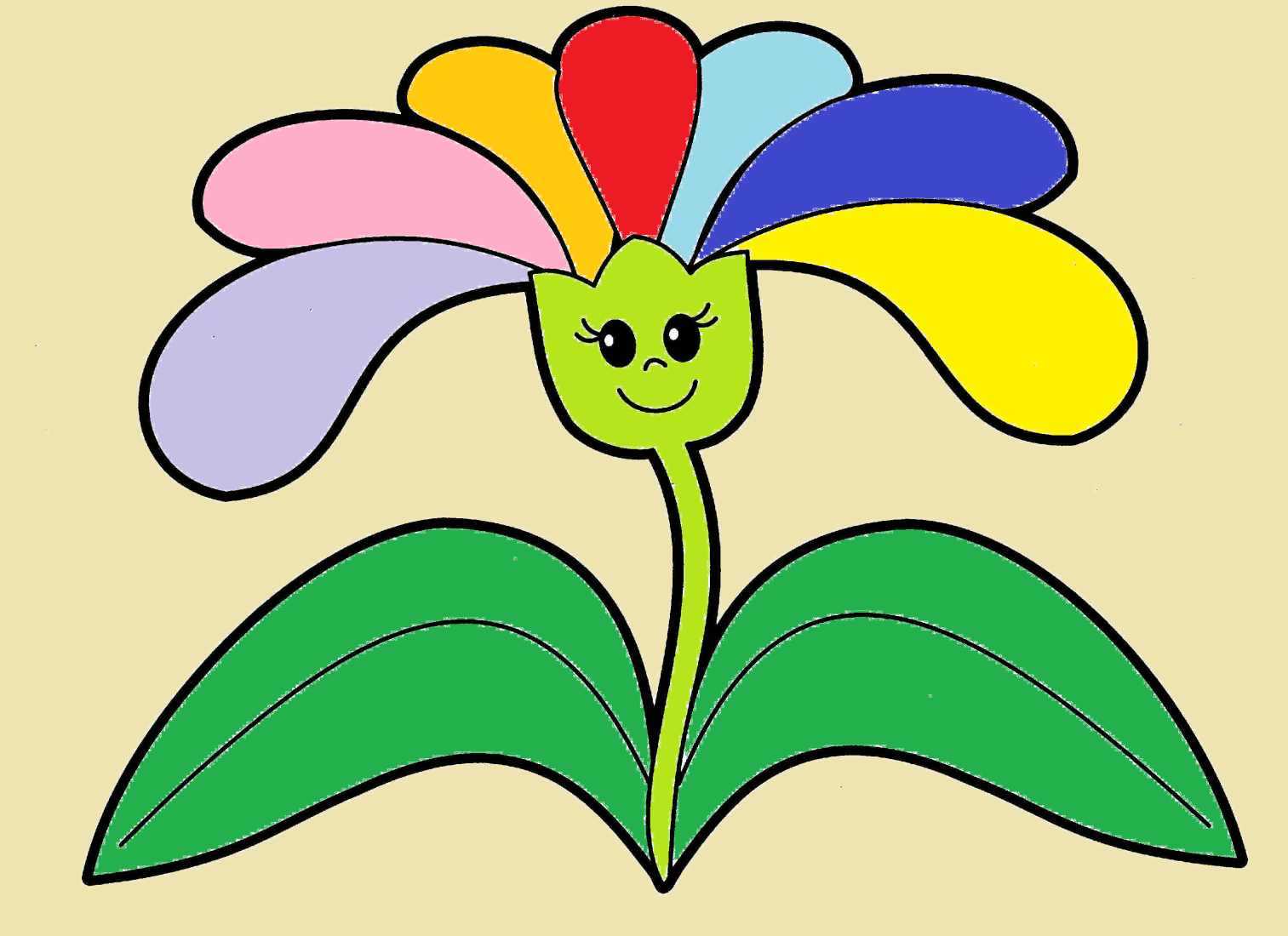 Что относится к неживой природе?
РАСТЕНИЯ
ВОДА
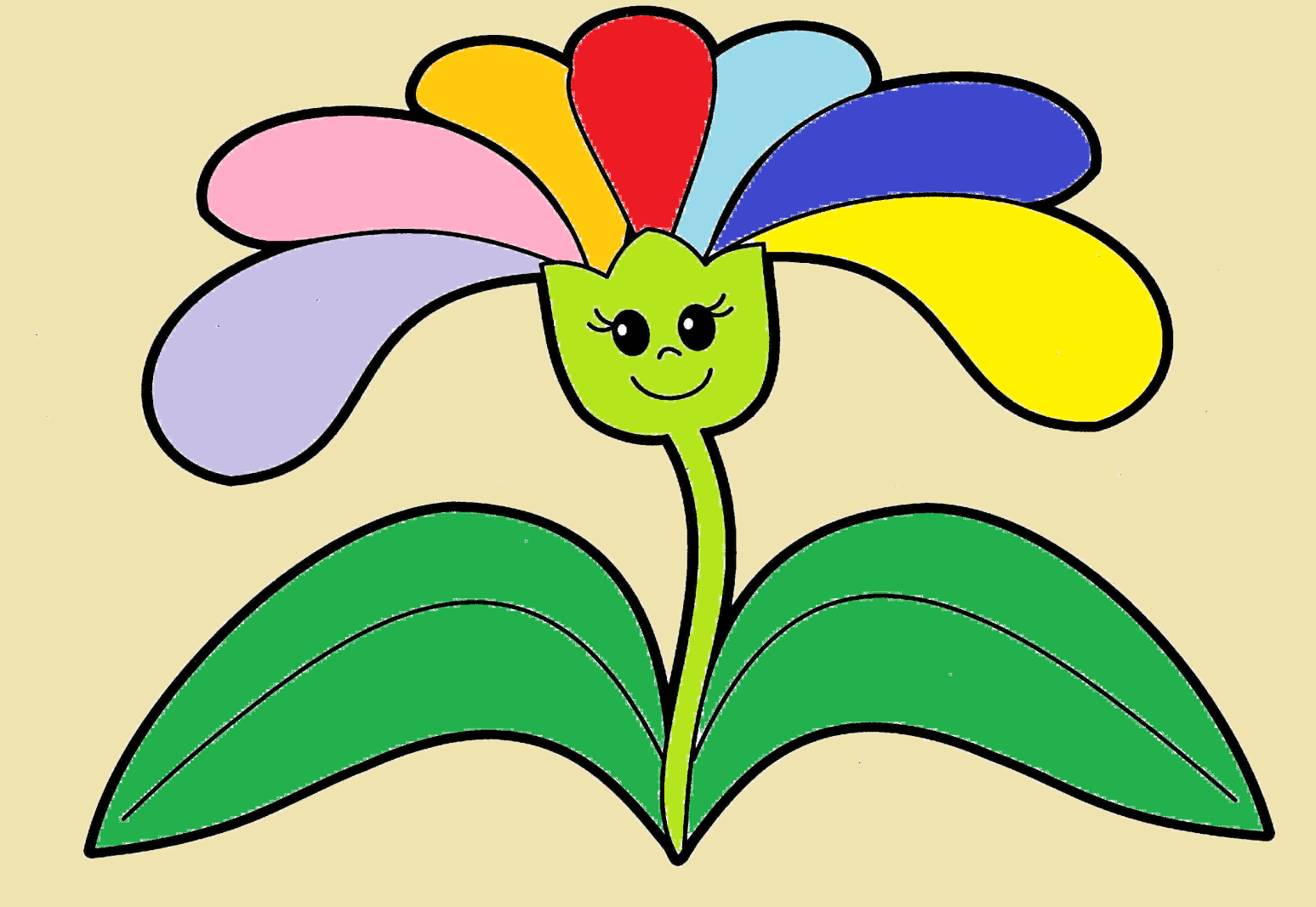 ВЫХОД
Молодец!
Интернет - ресурсы
http://pedsovet.su/_ld/54/5413.jpg - рамка
http://rebenok16.ru/wp-content/uploads/
2013/03/raskraski-dlya-malishey-cvetok.jpg 
- картинка Цветик
http://11book.ru/1-klass/111-prirodovedenie/1131-testy-okruzhayushchij-mir-1-klass-pleshakov  - источник заданий
Ведущая мастер-класса "Интерактивная раскраска 
в программе Microsoft Office Power Point» Фокина Л.П.